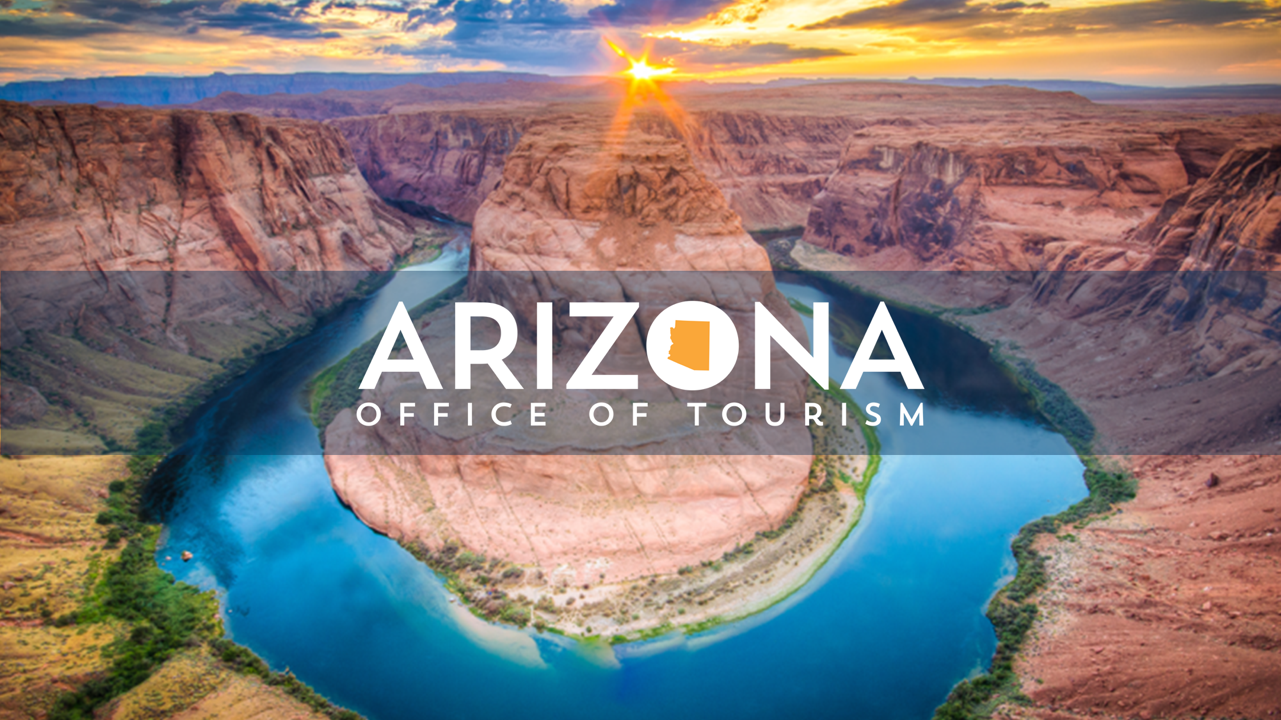 FY23 US/Domestic Market 
GCOT ’23
July 2023
Earned Media: 
July 2022-June 2023
Total Impressions:
3,524,807,616Total Ad Value: $466,880,839

Total Articles Generated:
157
Top-Tier Media Coverage Includes: 
The Globe & Mail
AARP
Boston Globe
Brides
Conde Nast Traveler
Daily Beast
Fodor’s 
Food & Wine
MSN
Men’s Journal
National Geographic
Newsweek


Paste Magazine
Reader’s Digest
Robb Report
Thrillist
Travel Awaits
Travel + Leisure
TripSavvy
Outdoors Wire
USA Today
Via
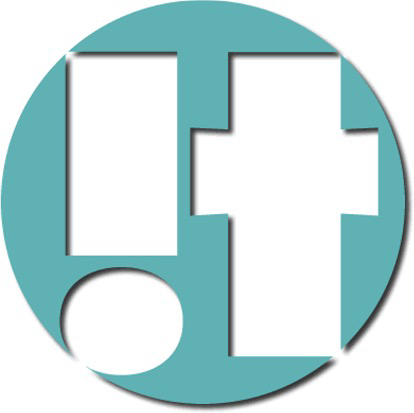 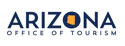 Top Earned Media Articles | FY ‘22 –’23
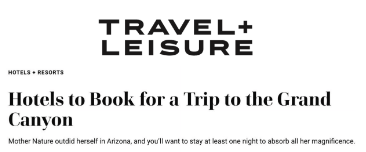 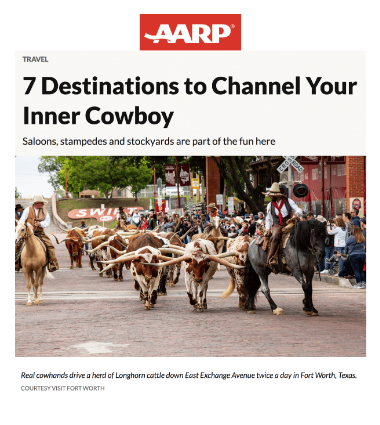 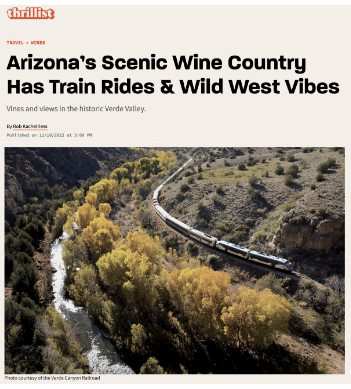 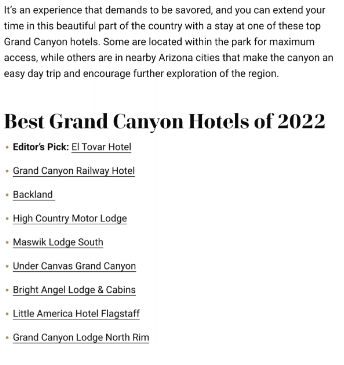 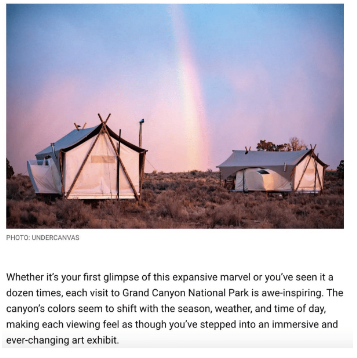 AARP
Thrillist
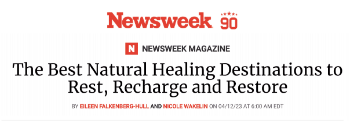 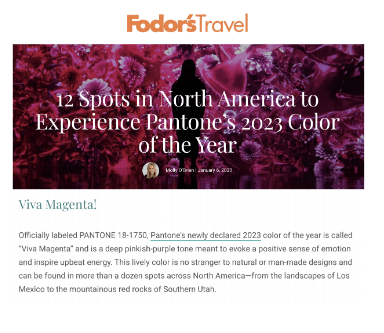 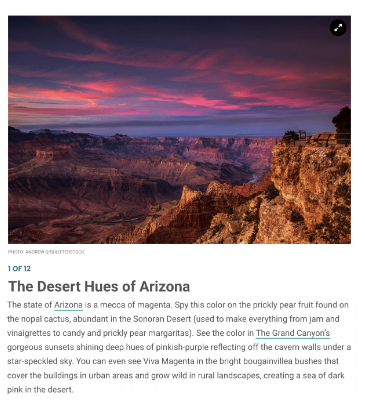 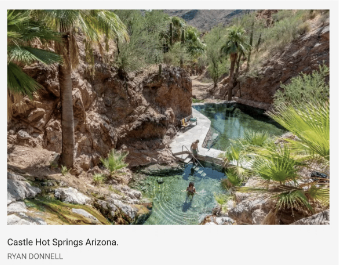 Travel + Leisure
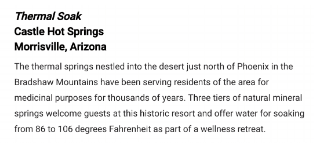 Fodor’s
Newsweek
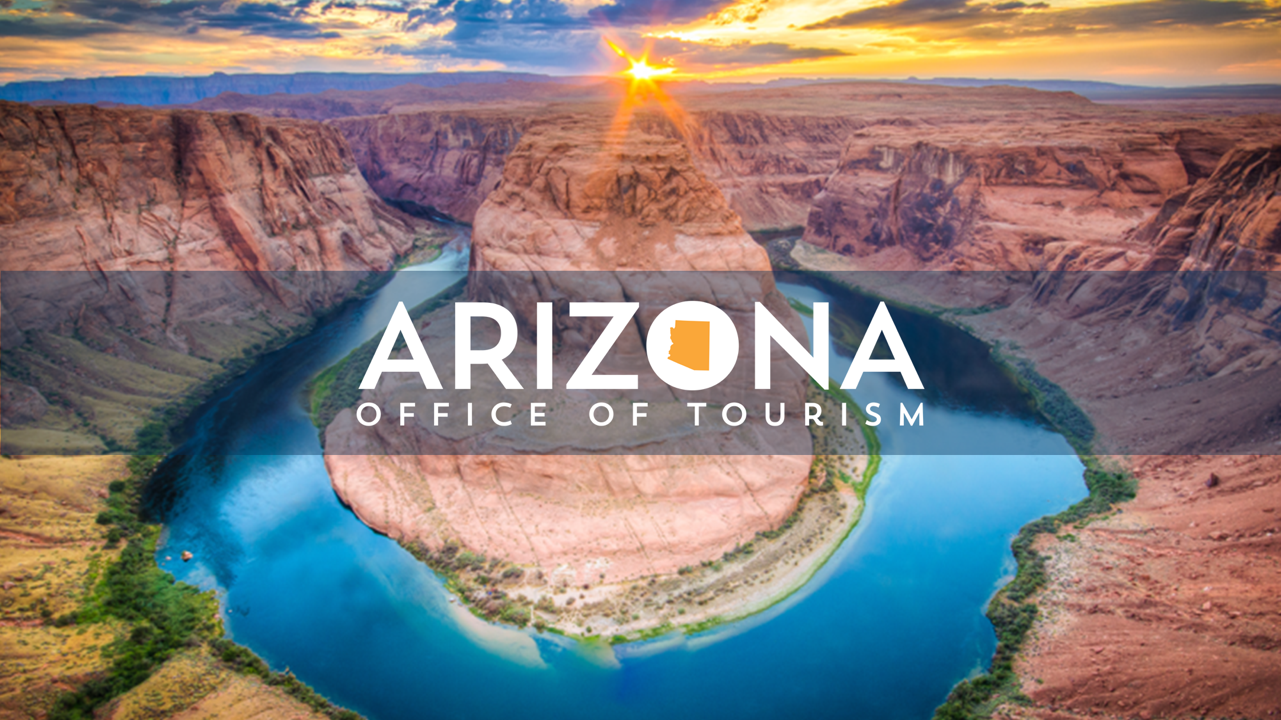 IT Public Relations